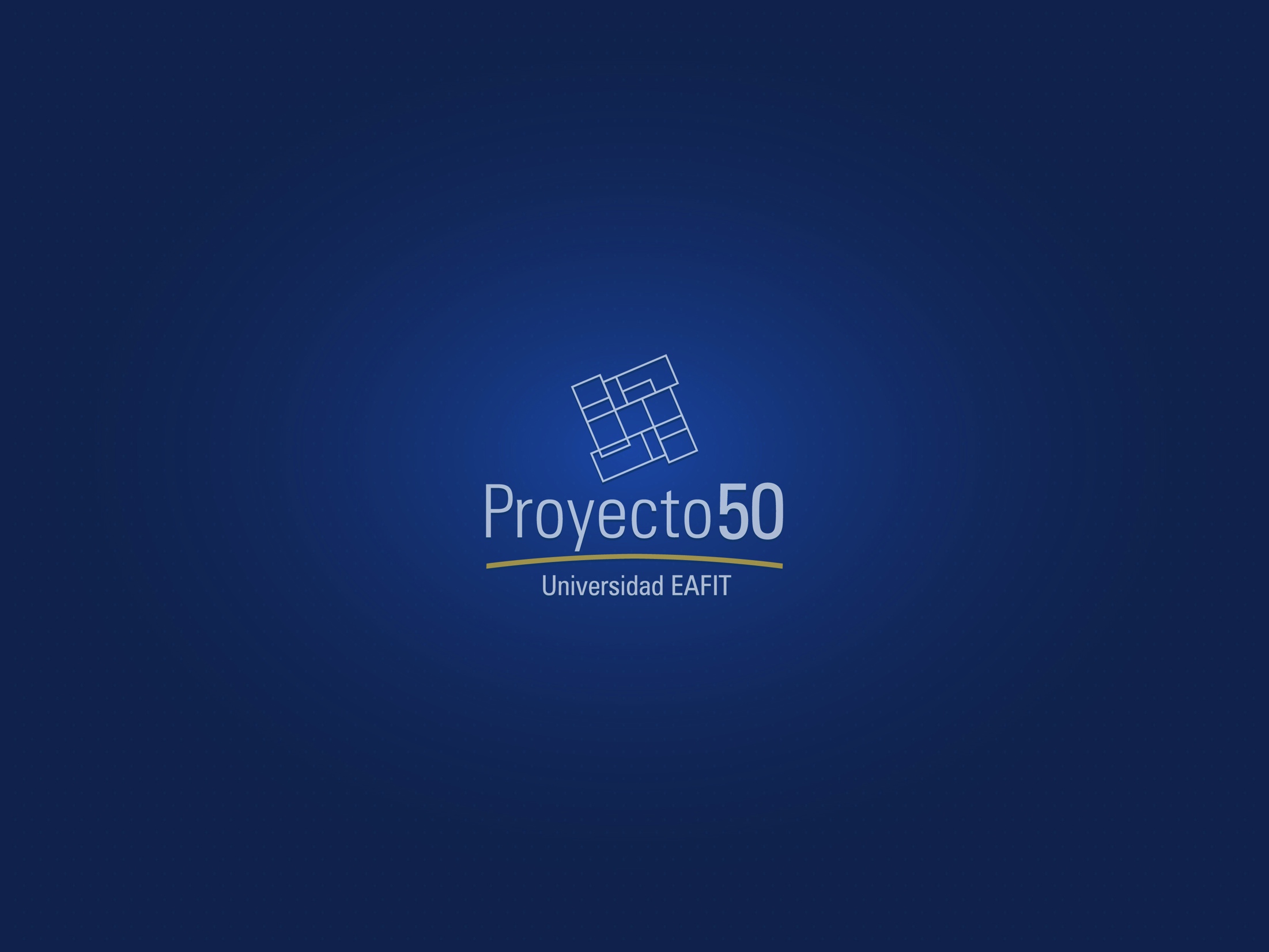 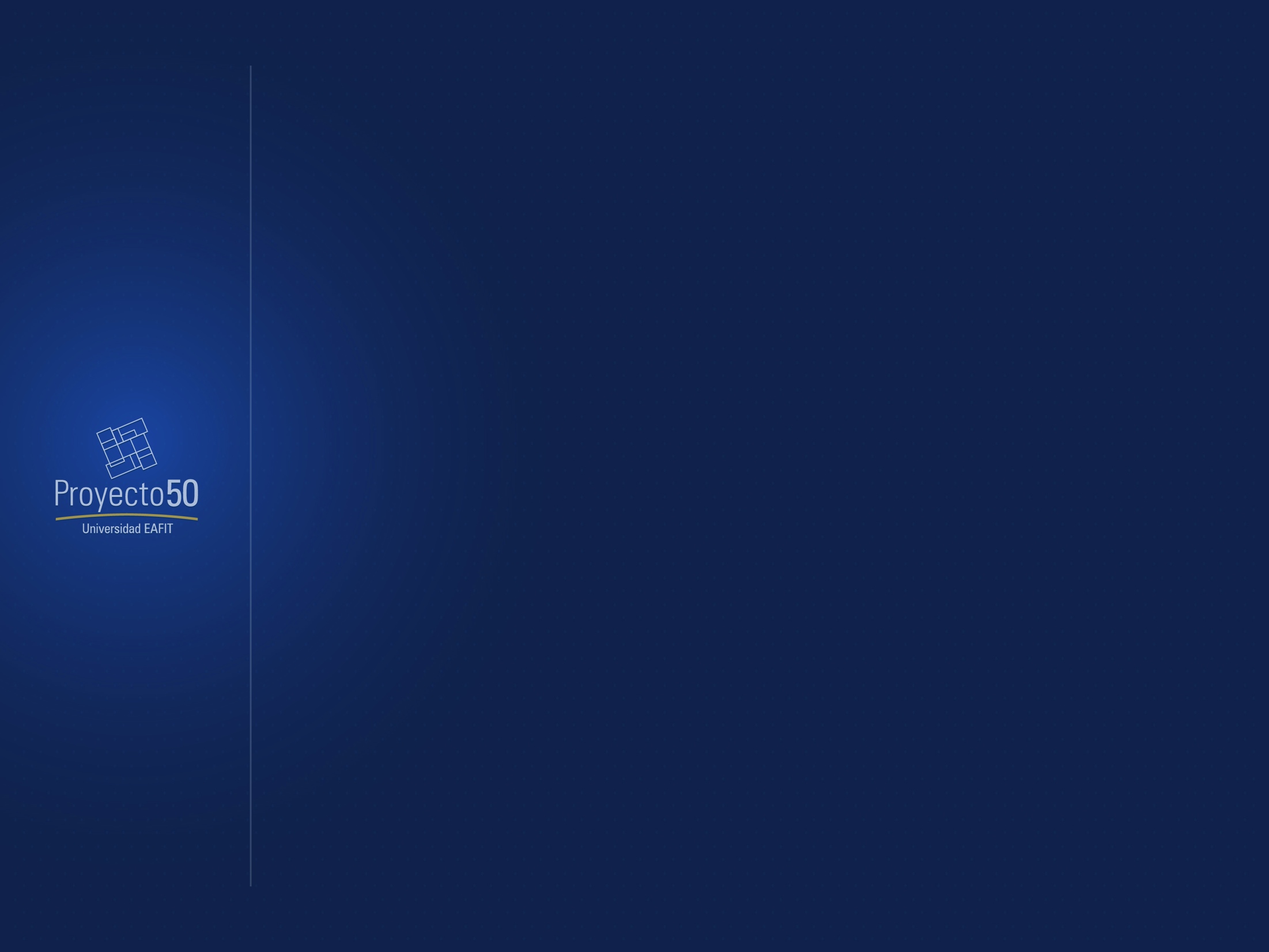 A General Course on Science of Information
Juan G. Lalinde-Pulido
Universidad EAFIT
Medellín – Colombia
jlalinde@eafit.edu.co
Introduction
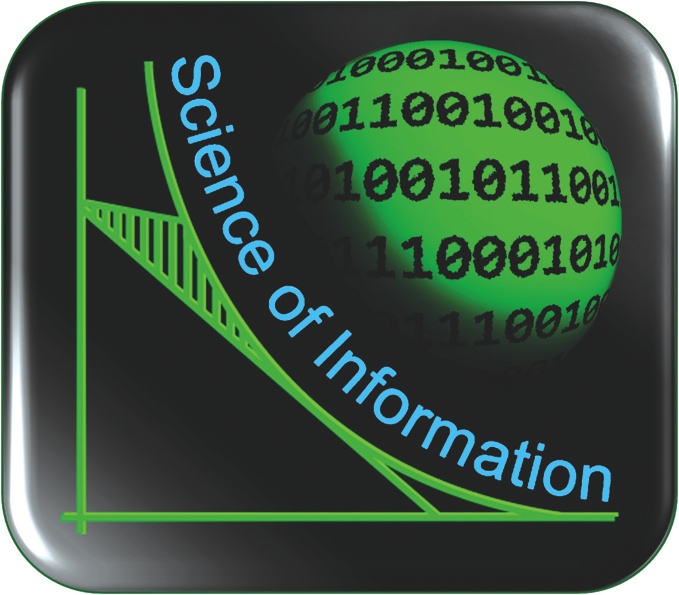 We propose to design a general education course on Science of Information aimed to develop an “information aware way of think” that provides new approaches to problem solving in daily life to undergraduate students regardless of the major.
Topics
Introduction: Overview and logistics
Information definition in different disciplines: 
mathematical theory of information. 
the principle of information conservation in physics.
the biological notion of information. 
Syntax vs Semantics.
Basic concepts: information quantity, entropy, communication theory, noisy channels, etc.
Topics
Information properties and transformations: Mathematical and statistical properties, coding as a transformation.
Information, determinism, and predictability: a short introduction to complex systems.
Information and Decision-making: Information as the raw material for decision-making.
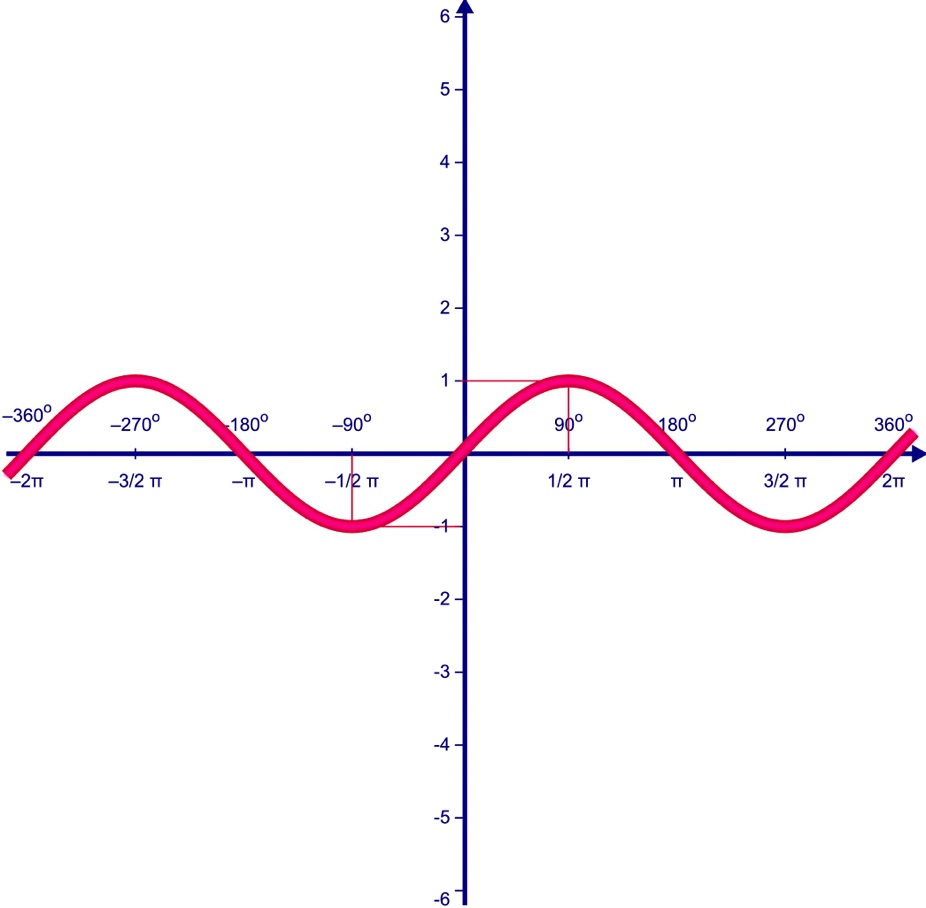 Topics
Information security: An introduction with emphasis on the principles and the strategies and tactics derived from them.
Information management: An introduction to information (and knowledge management) and how to apply it in the professional exercise.
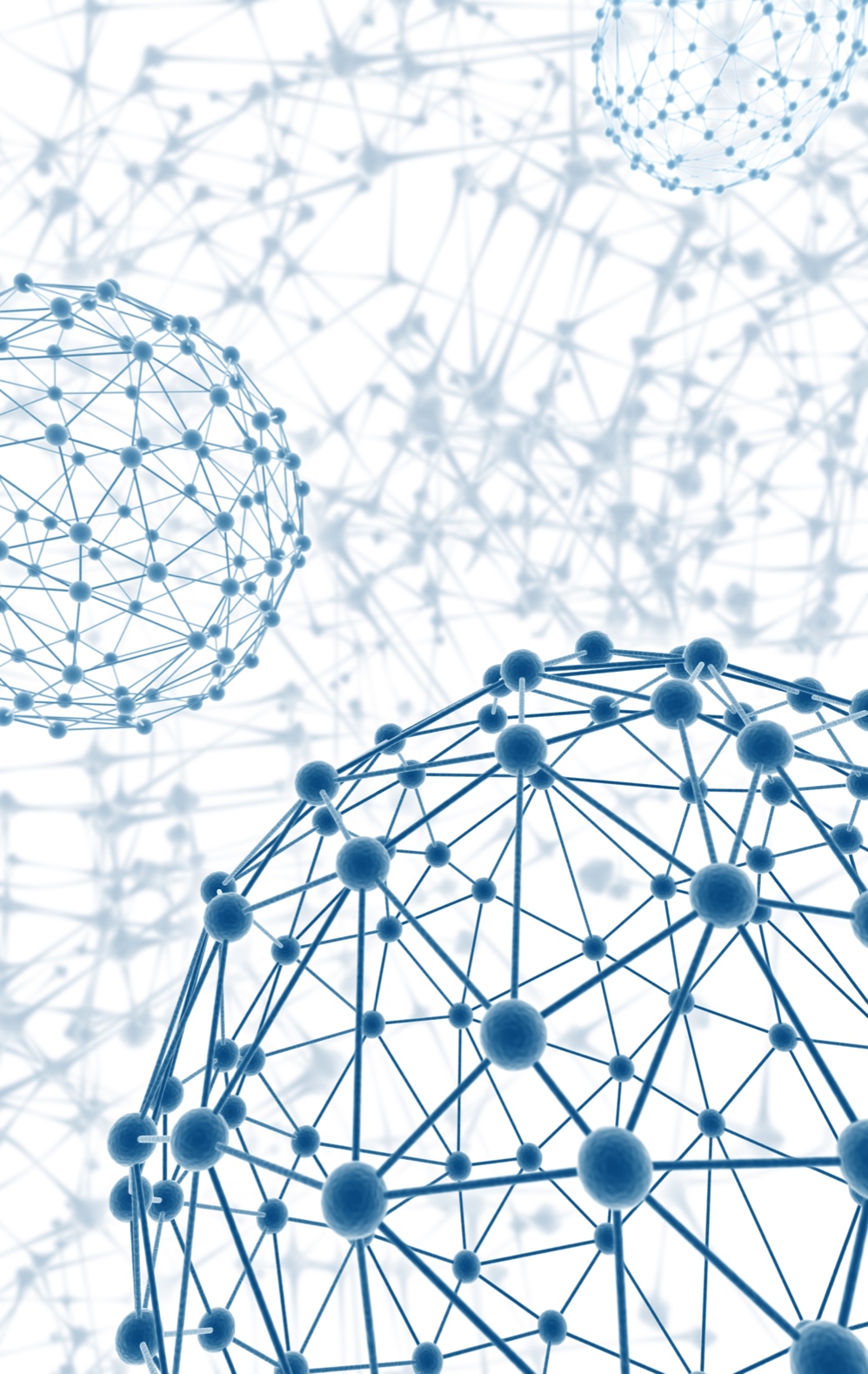 Learning Outcomes
At the end of the course the students will be able to apply the basic concepts of information science, information security, and information management to their work.
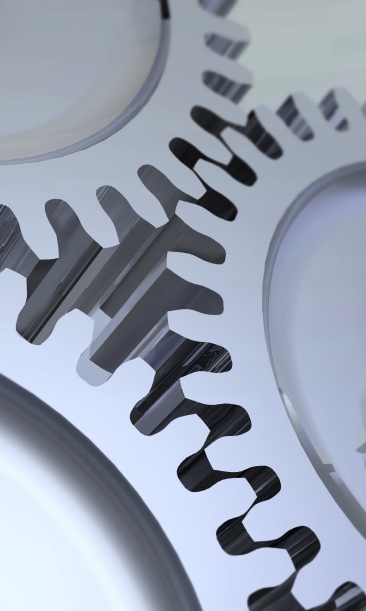 Course Design
Five concerns:
Disciplinary concern.
Pedagogical concern.
Communicative concern.
Technical concern.
Informational concern.
Disciplinary Concern
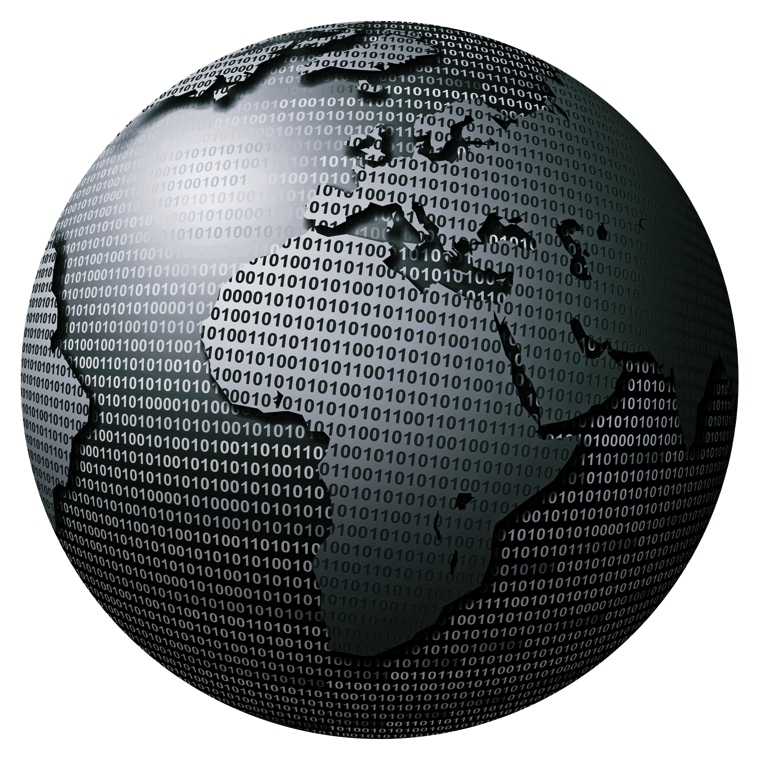 The course content must be accurate.
Different knowledge areas, different ways of think.
One subject: information science.
Pedagogical Concern
Instructional design: http://www.ieee.org/education_careers/education/ref_guide/index.html 
Challenges: 
A general education course.
Freshman course.
Blended learning.
Course analytics.
Learning styles.
Communicative concern
Visual language.
Bilingual course (English – Spanish).
Cultural aspects: keep it neutral.
User experience.
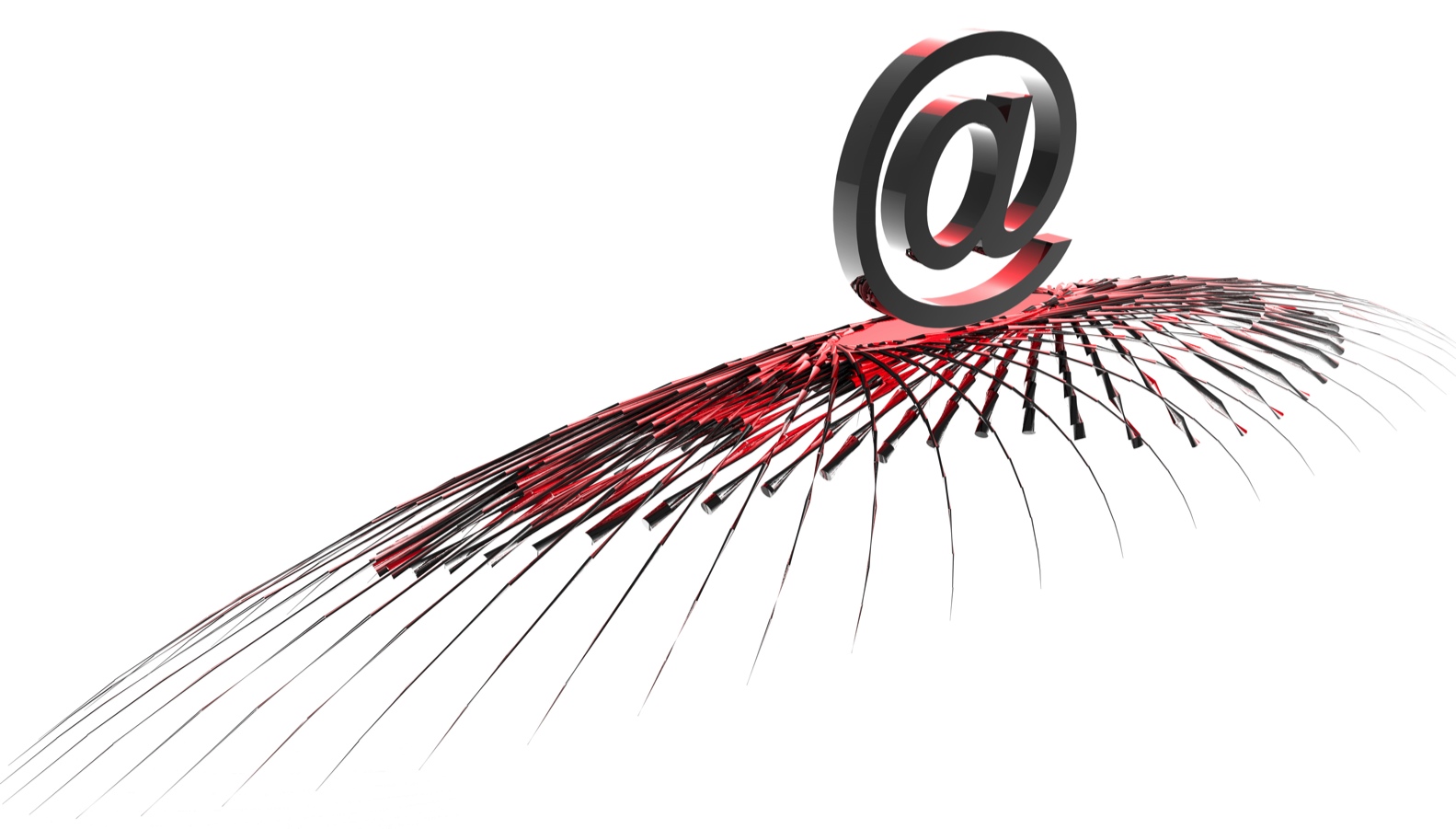 Technical Concern
Content development vs Content deployment.
Standards: 
Course: IMS-LD, SCORM, HTML5.
Packaging: IMS-CC, SCORM.
Analytics: xAPI (TinCanAPI).
Preservation.
Informational Concern
How to make the components of the course useful for other courses?
Metadata: LOM, support for SoI ontology.
Using IMS-LS to pack small units.
Licensing: Creative Commons.
Educational resources repository.
Experience API.
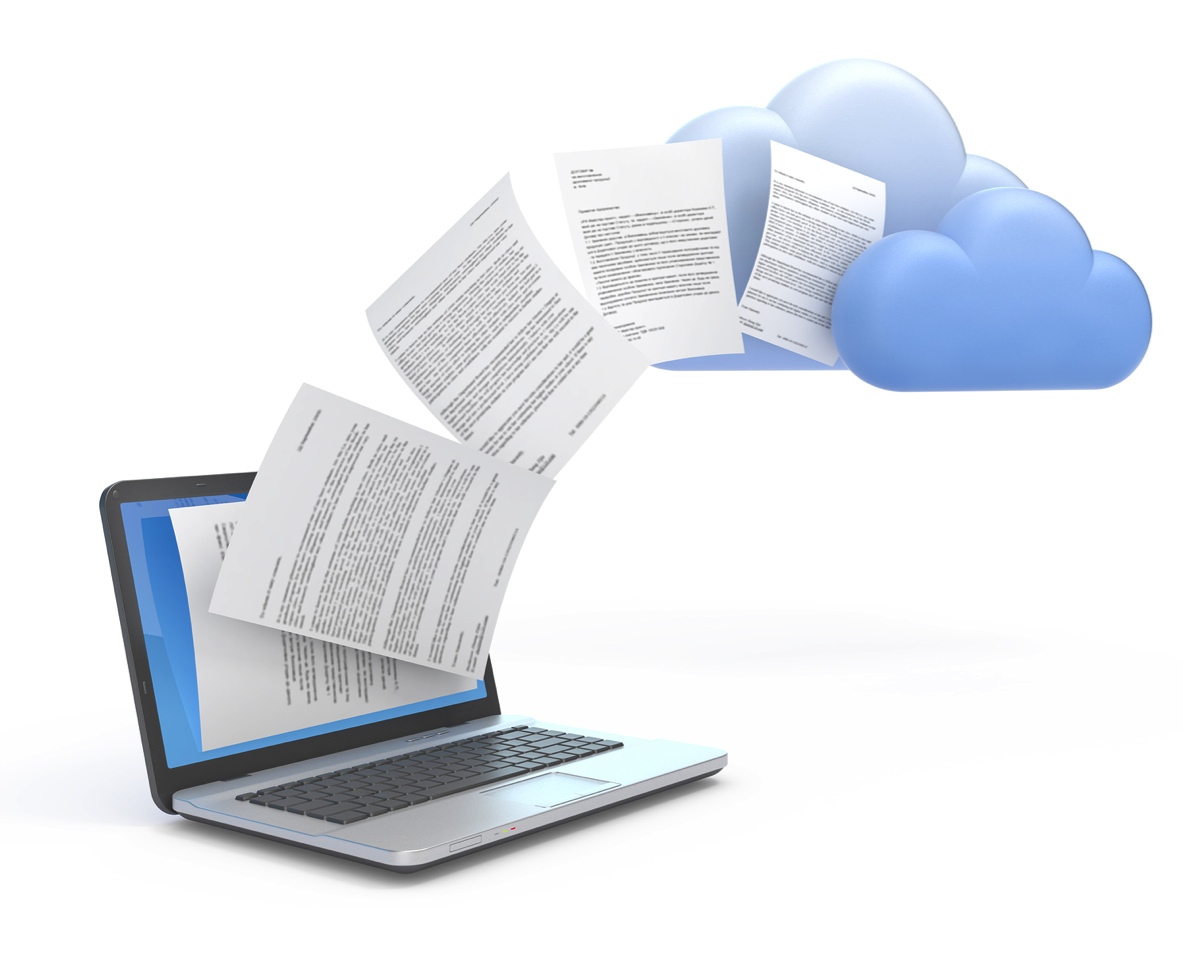 Development Team
Course design:
Juan G. Lalinde-Pulido (SoI).
Claudia Zea (courseware design).
Patricia Toro (Pedagogical support).
Support team (Proyecto 50)
Graphical designer.
Communicator.
Translator.
Content Reviewer.
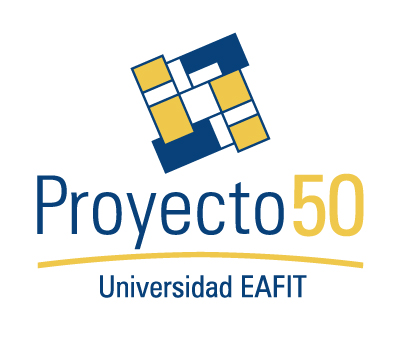 Current status
Legal and administrative:
Contract is signed.
The course is approved by the dean of engineering.
In two weeks will be submitted to the academic council for approval.
Course design
Instructional design in process.
Teacher and student guide for each topic is been developed.
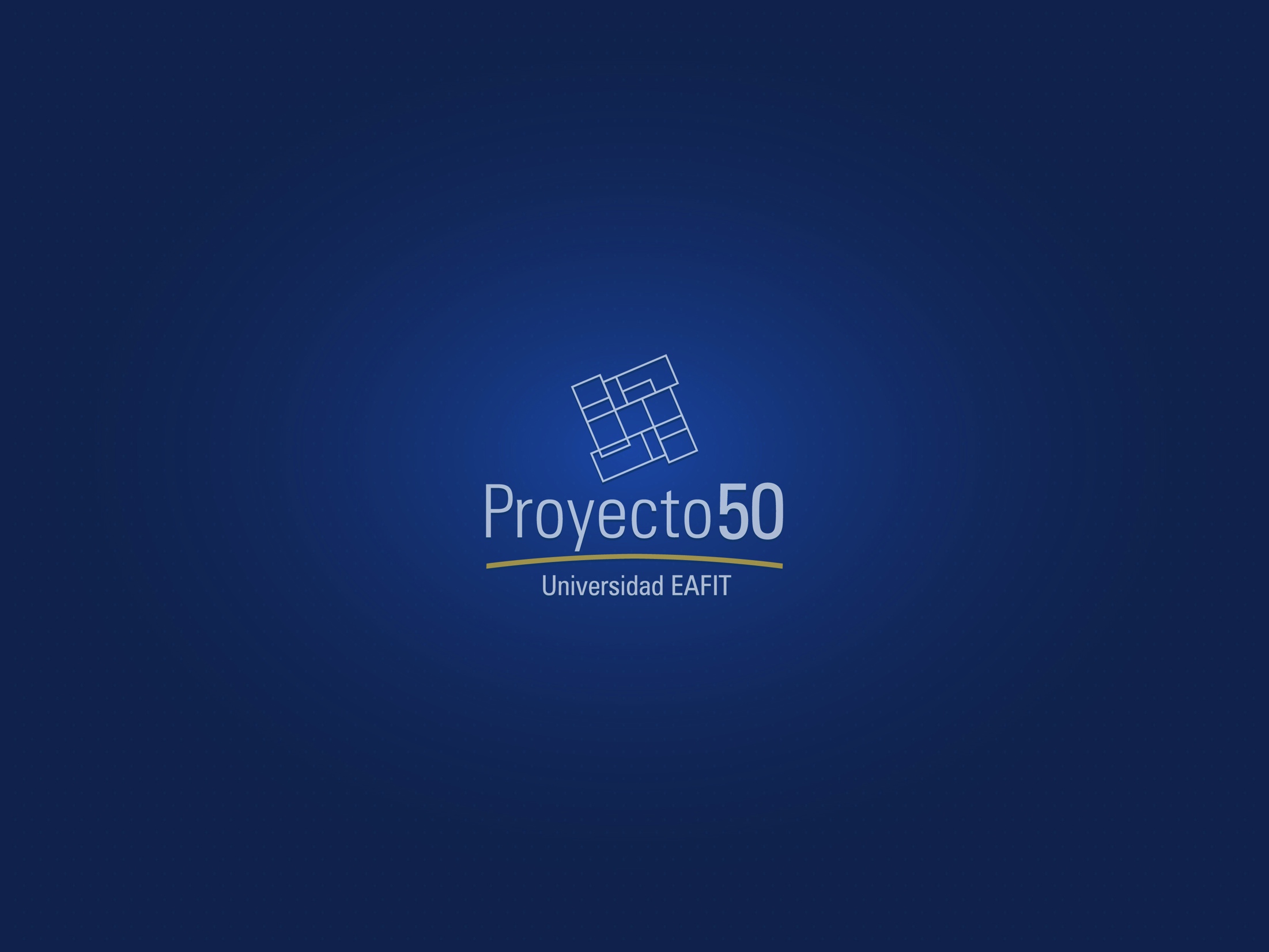